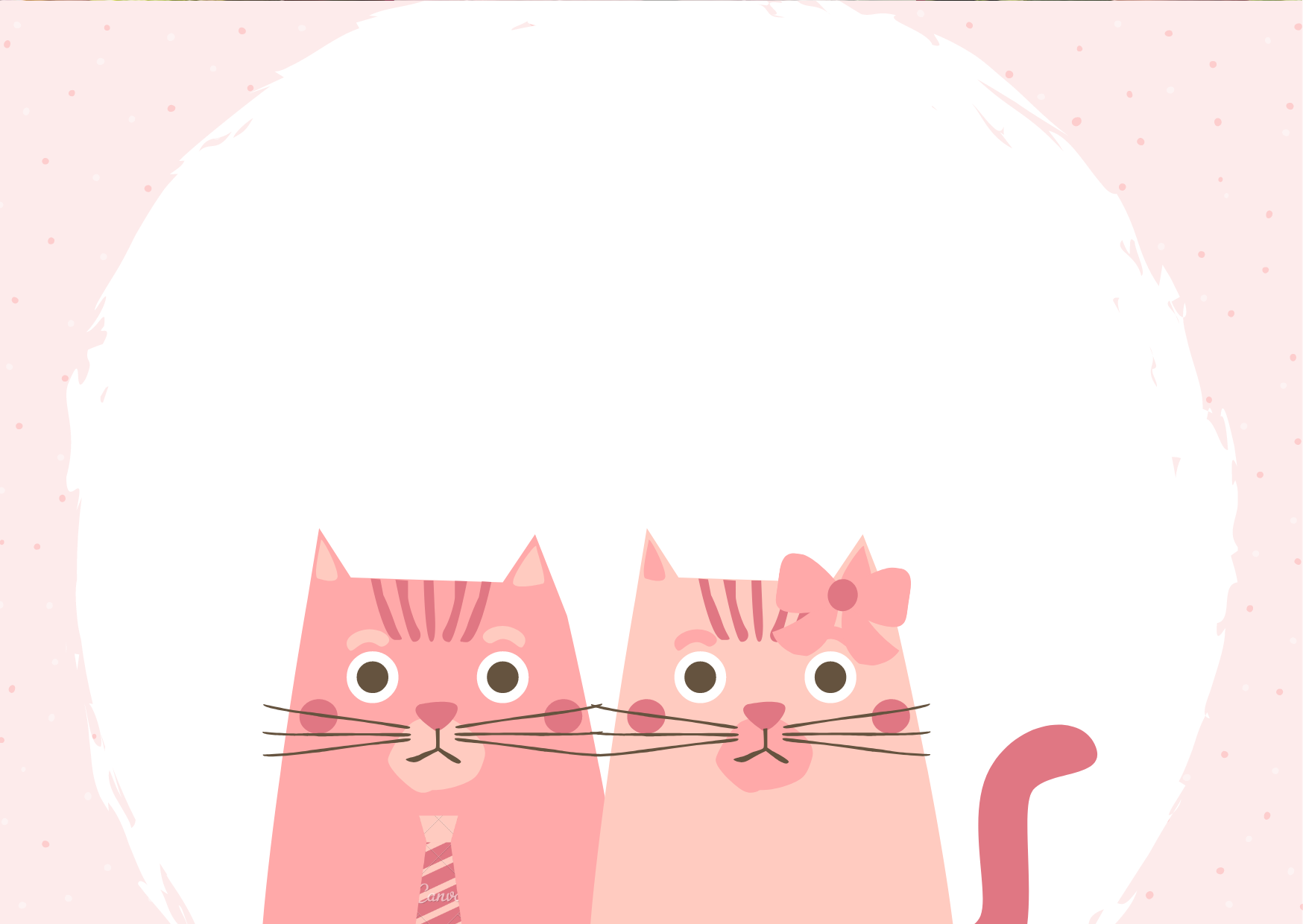 Ôn tập học kì 1
      ( Tiết 1).
Tập đọc
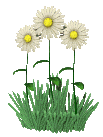 Ôn tập học kì 1( Tiết 1)
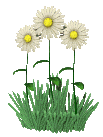 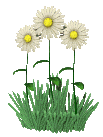 S/174
1. Ôn luyện tập đọc và học thuộc lòng.
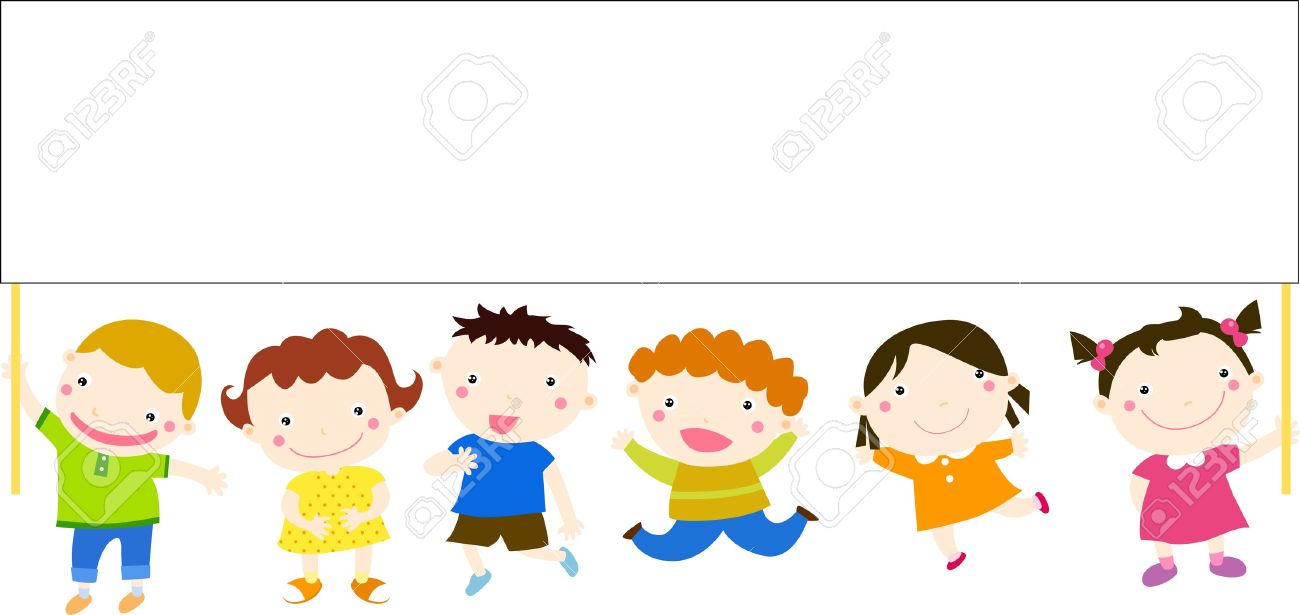 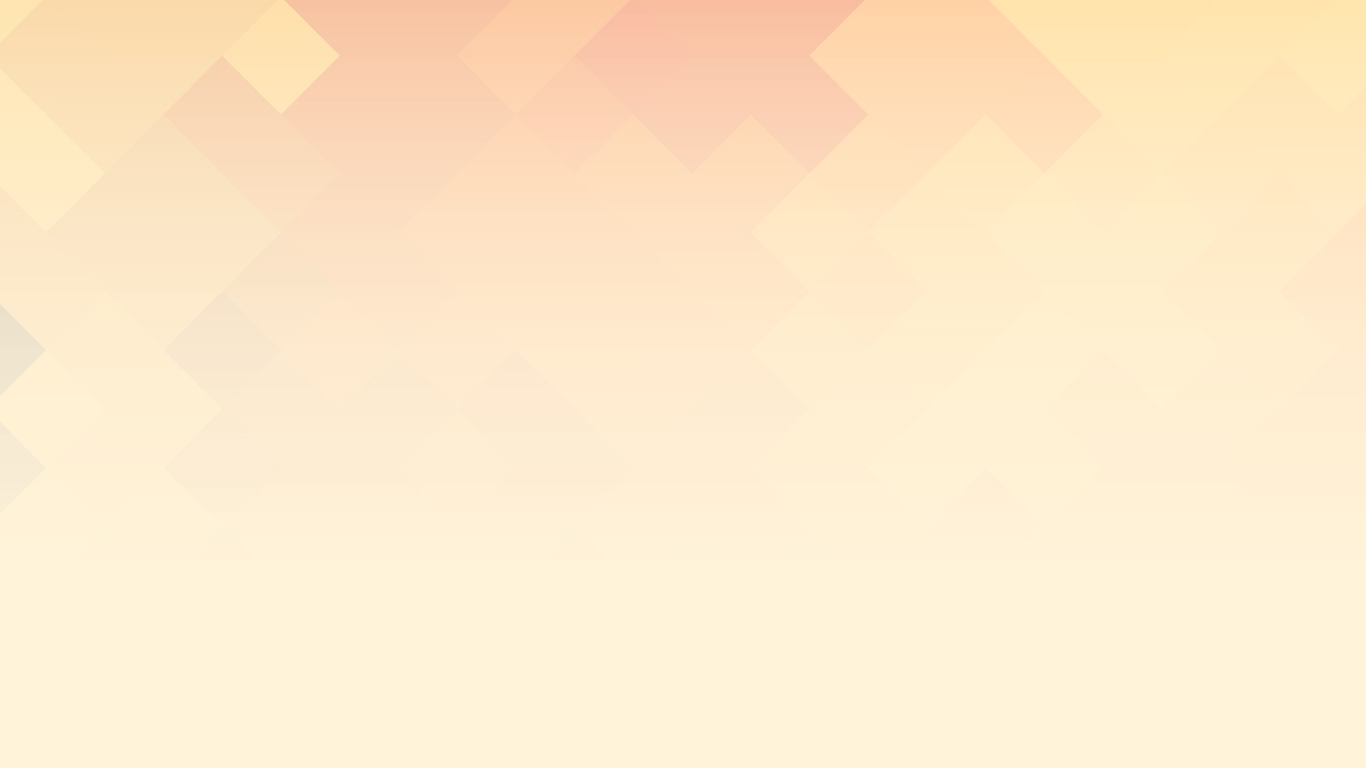 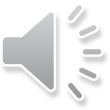 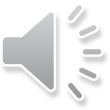 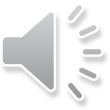 VÒNG QUAY 
MAY MẮN
Qua nội dung tiếp theo
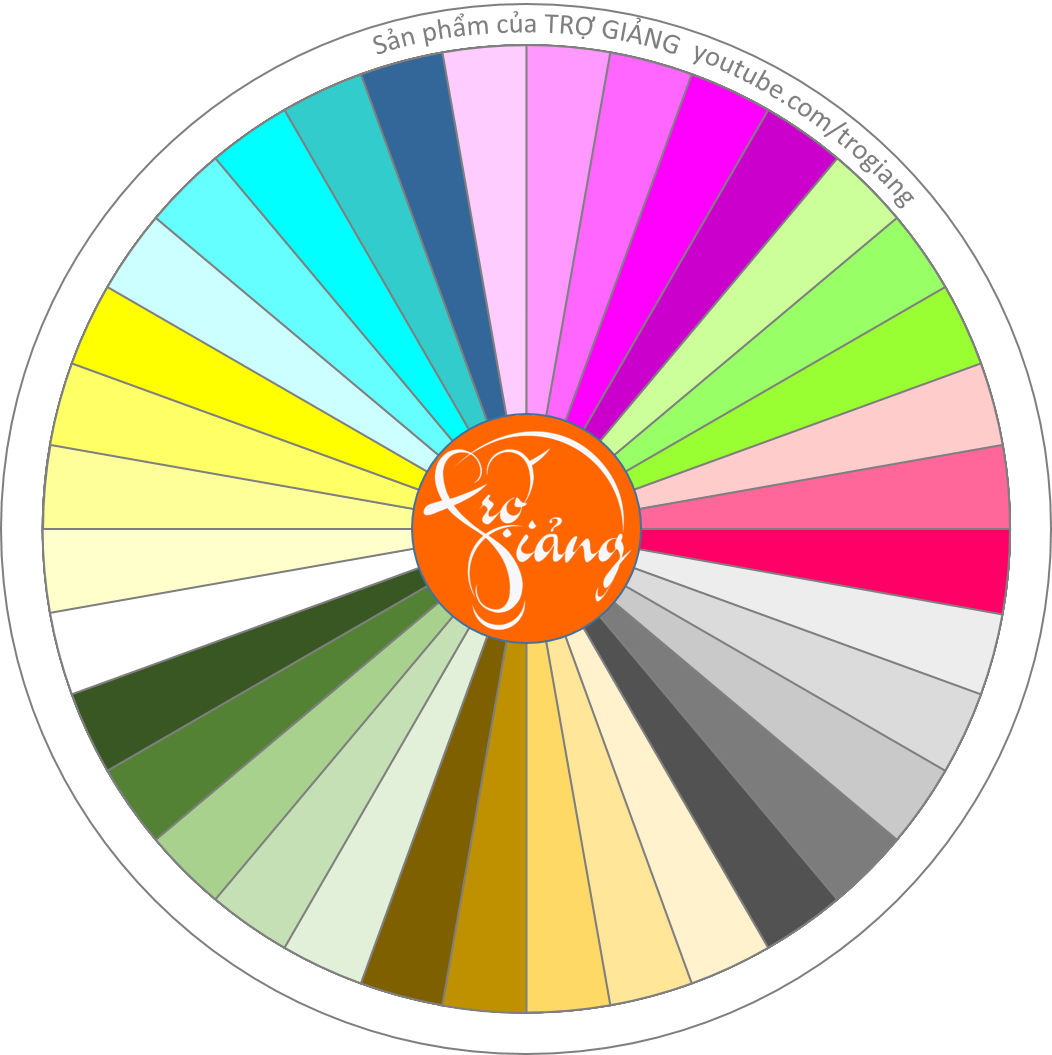 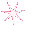 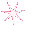 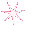 Phạm Minh Trí
Bùi Ánh Tuyết
Đào Quốc Việt
Phạm Anh Thư
Đào Đình Tâm
Ngọc Hân
Bùi Văn Quyết
Tiến Đạt
Bùi Nọc Anh
Thảo Nguyên
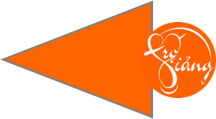 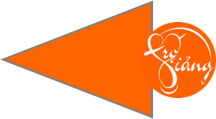 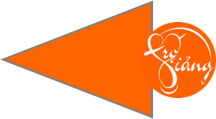 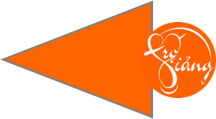 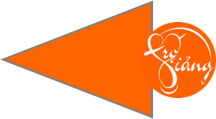 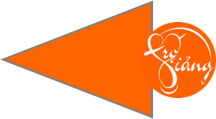 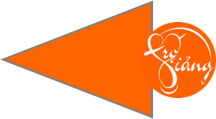 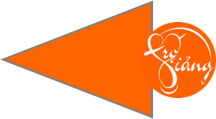 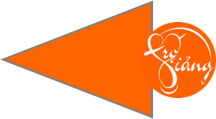 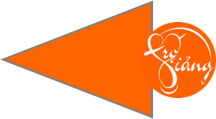 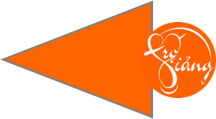 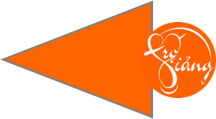 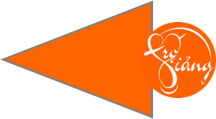 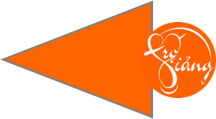 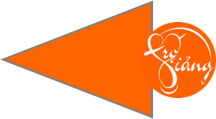 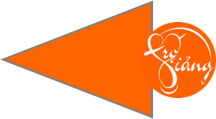 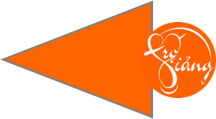 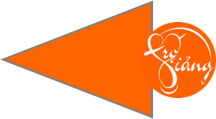 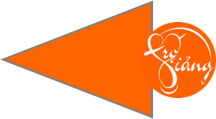 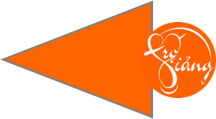 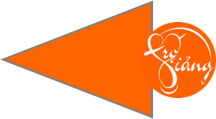 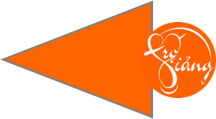 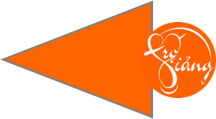 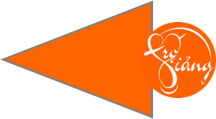 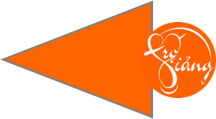 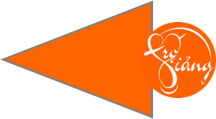 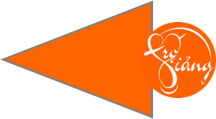 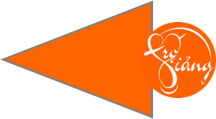 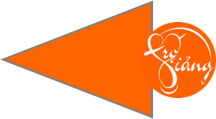 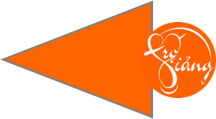 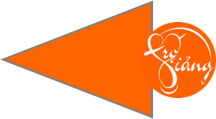 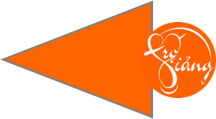 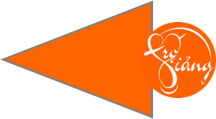 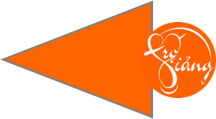 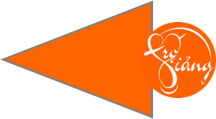 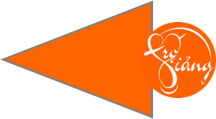 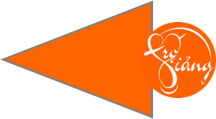 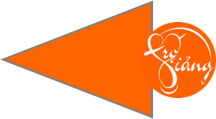 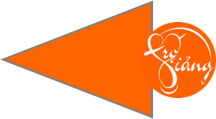 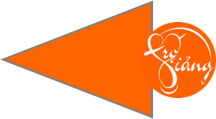 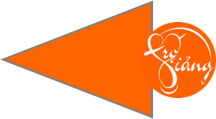 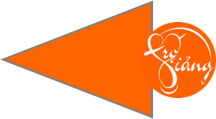 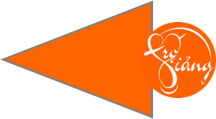 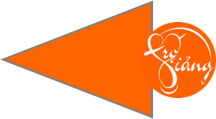 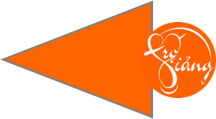 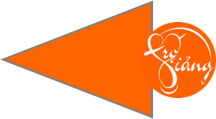 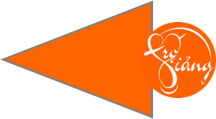 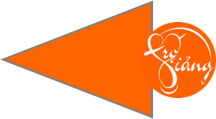 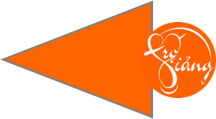 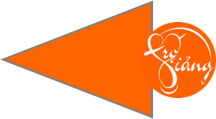 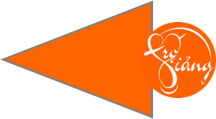 Kim Ngân
Đinh Ngọc Anh
Bùi Phương Anh
Châu Long
Đào Bảo Anh
Diệu Linh
Phạm Bảo Anh
Phương Loan
Phạm An Bình
Cao Kim Huệ
Vũ Đức Bình
Bùi Phương Anh
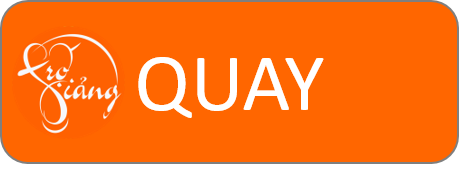 Bùi Anh Hiếu
Vũ Ngọc Bích
Đào Anh Duy
Vũ Thúy Hiền
Đoàn Minh Duy
Đỗ Ngọc Hân
Thùy Dương
Đào Thu Hà
Pham Tiến Đạt
Bùi Ngân Hà
Phạm Minh Đức
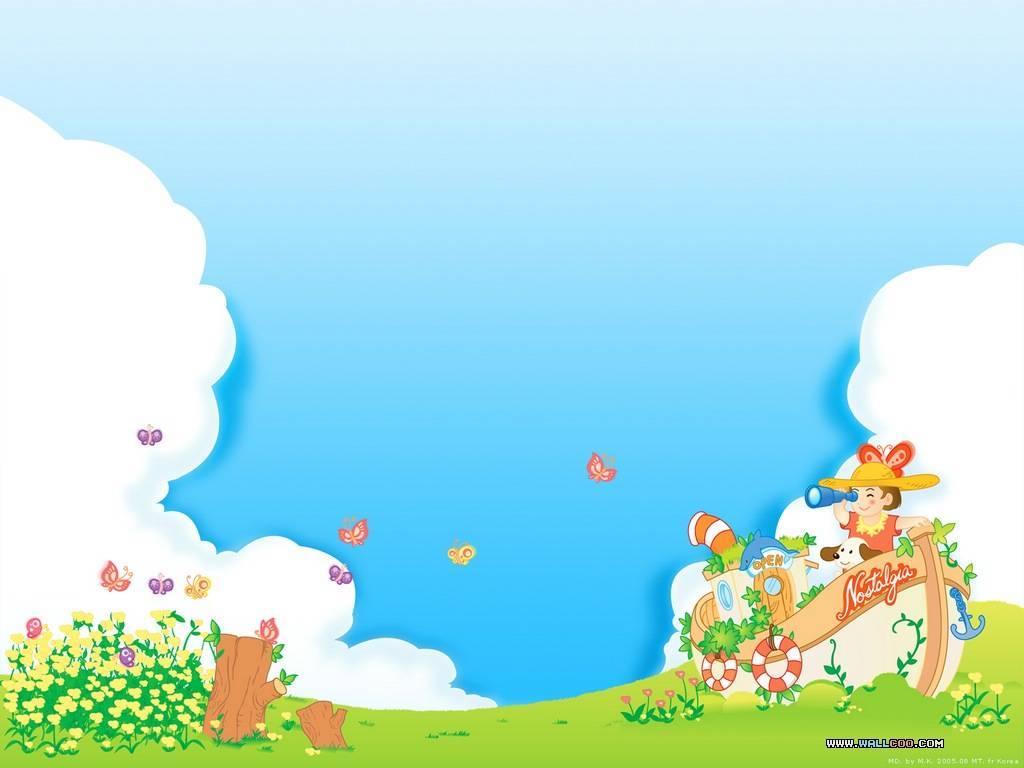 1. Ôn luyện tập đọc và học thuộc lòng
2
3
1
7
4
6
5
1
Em hãy đọc đoạn từ “Vào đời ... thì giờ chơi diều” trong bài tập đọc Ông Trạng thả diều (SGK trang 104)
	1. Tìm những chi tiết nói lên tư chất thông minh của Nguyễn Hiền
2
Em hãy đọc đoạn 3 từ “Bưởi mồ côi... nản chí” trong bài tập đọc “Vua tàu thủy” Bạch Thái Bưởi (SGK trang 115)
	1. Theo em, nhờ đâu mà Bạch Thái Bưởi thành công?
3
Em hãy đọc đoạn 3 từ “Sau nhiều năm... Phục hưng” trong bài tập đọc Vẽ trứng (SGK trang 121)
	1. Theo em, những nguyên nhân nào khiến cho Lê-ô-nác-đô đa Vin-xi trở thành họa sĩ nổi tiếng? Nguyên nhân nào là quan trọng nhất?
4
Em hãy đọc đoạn 3 từ “Đúng là...vì sao” trong bài tập đọc Người tìm đường lên các vì sao (SGK trang 126)
     Trả lời CH:
 Nguyên nhân chính giúp Xi-ôn-cốp-xki thành công là gì?
5
Em hãy đọc đoạn 1 từ “Thuở đi học...sẵn lòng” trong bài tập đọc Văn hay chữ tốt (SGK trang 129)
     Trả lời CH:
 Vì sao Cao Bá Quát thường bị điểm kém?
6
Em hãy đọc đoạn 1 từ “Chiều chiều ...vì sao sớm” trong bài tập đọc Cánh diều tuổi thơ (SGK trang 146)
     Trả lời CH:
        Tác giả đã chọn những chi tiết nào để tả cánh diều?
7
Em hãy đọc thuộc lòng bài thơ Tuổi ngựa của Xuân Quỳnh 
     Trả lời CH:
        Bạn nhỏ tuổi gì? Mẹ bảo tuổi ấy tính nết như thế nào?
2. Lập bảng tổng kết các bài tập đọc là truyện kể trong hai chủ điểm Có chí thì nên và Tiếng sáo diều theo mẫu sau :
(Chỉ ghi các bài tập đọc là truyện kể).